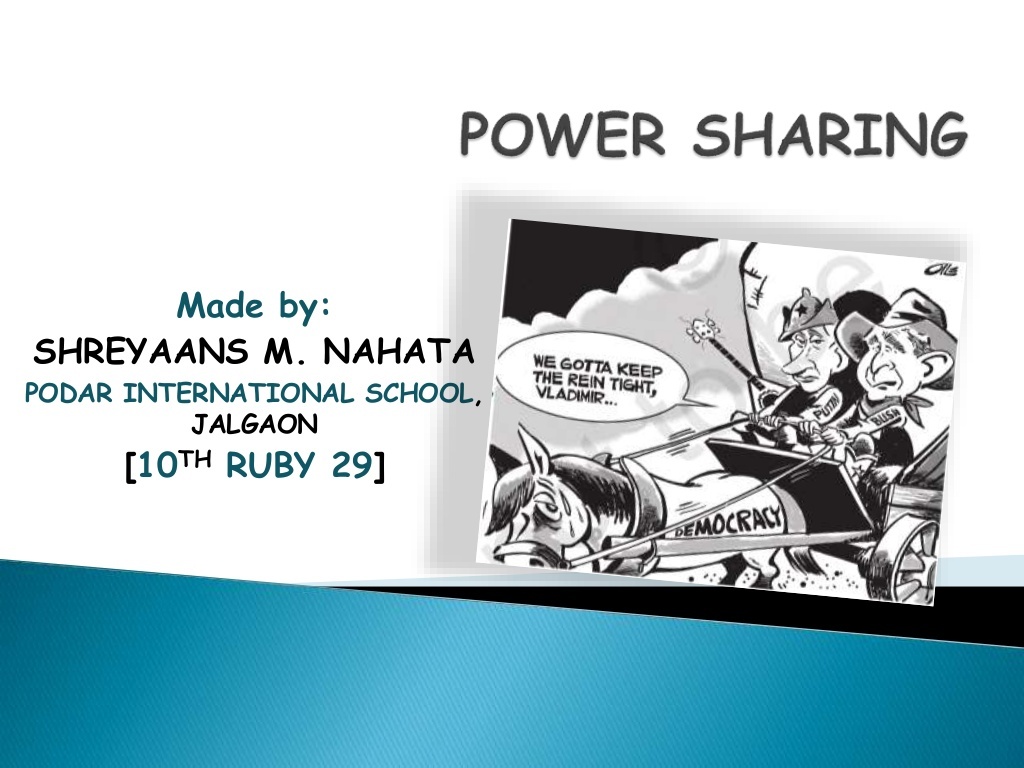 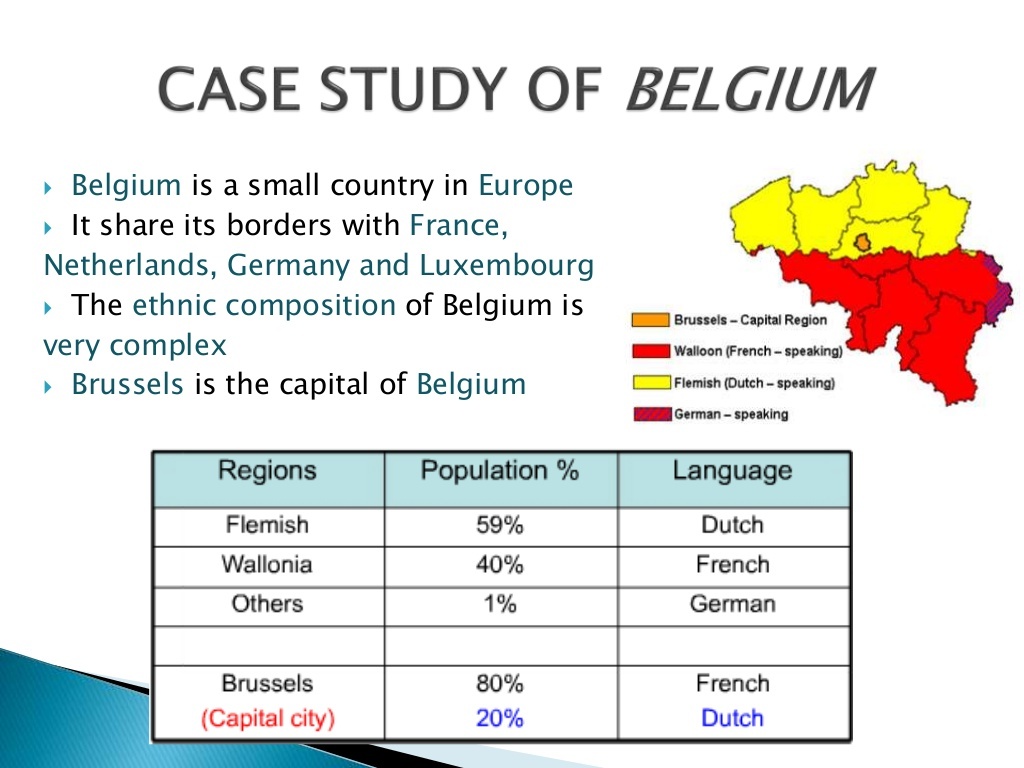 [Speaker Notes: Power sharing]
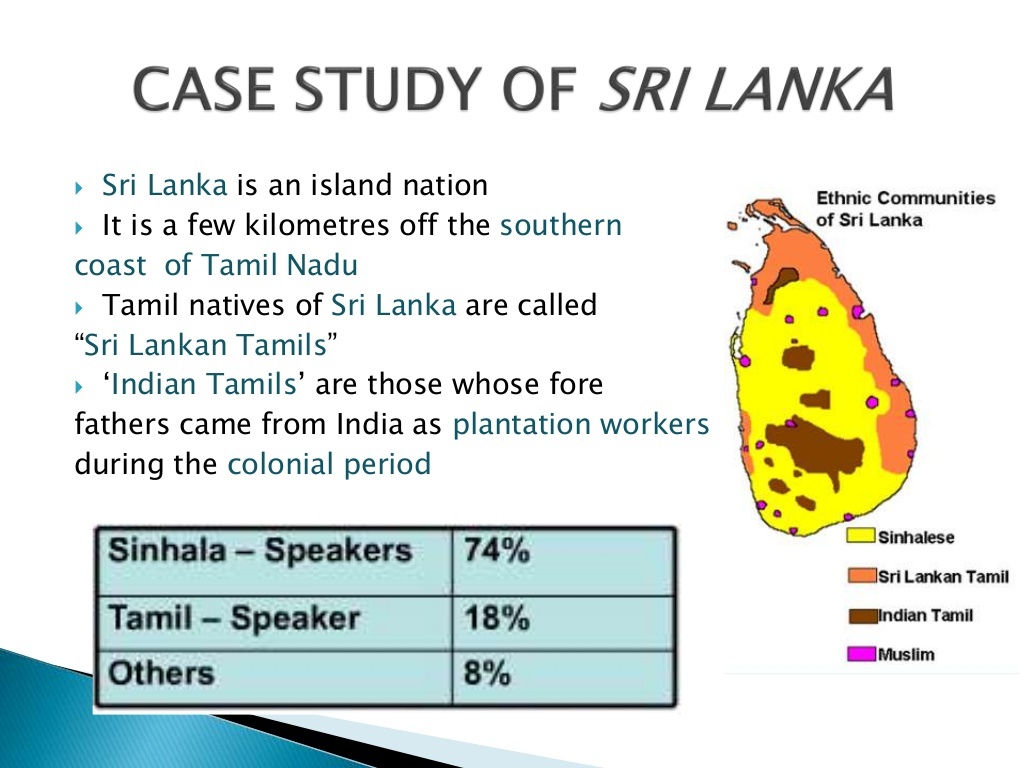 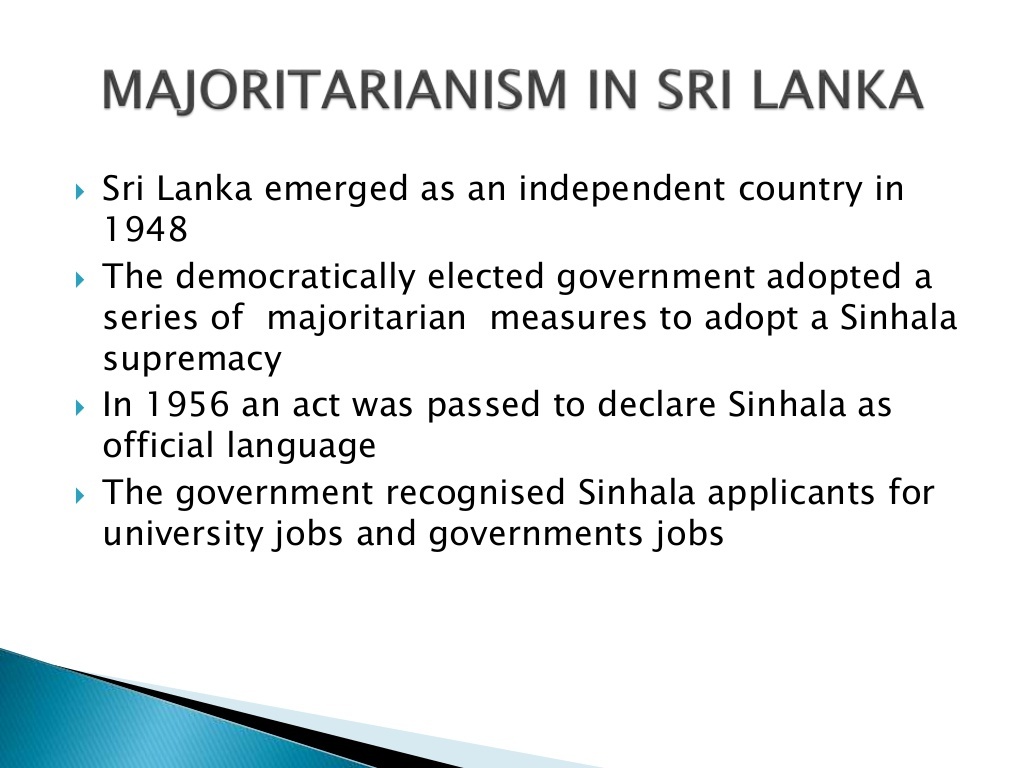 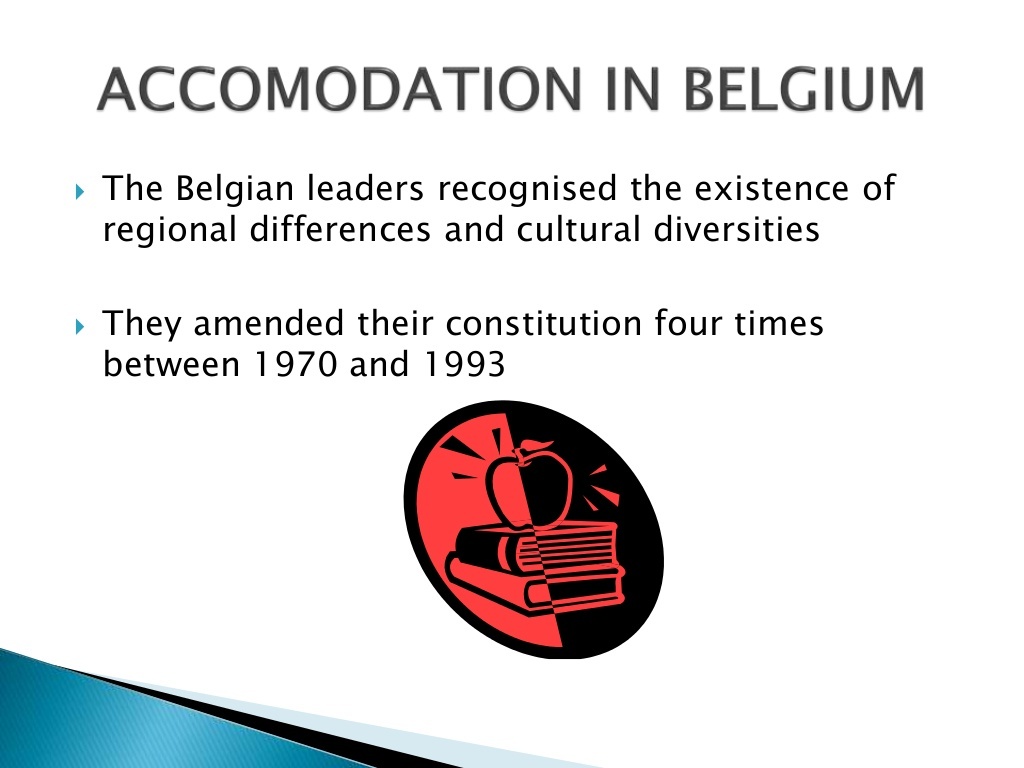 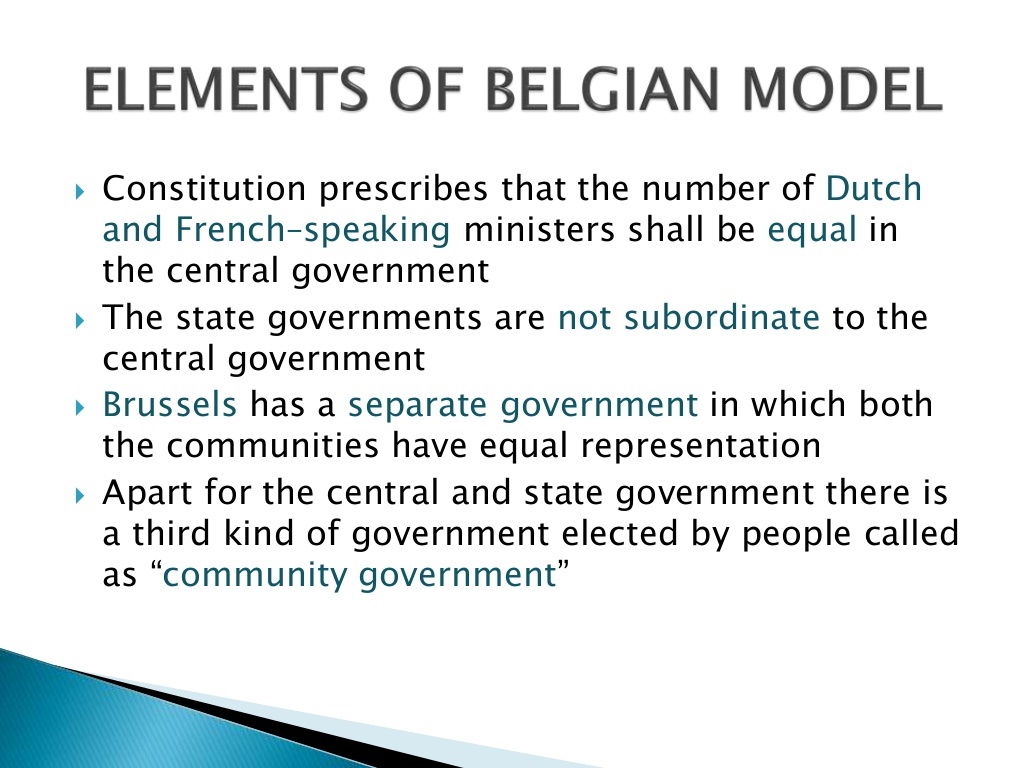 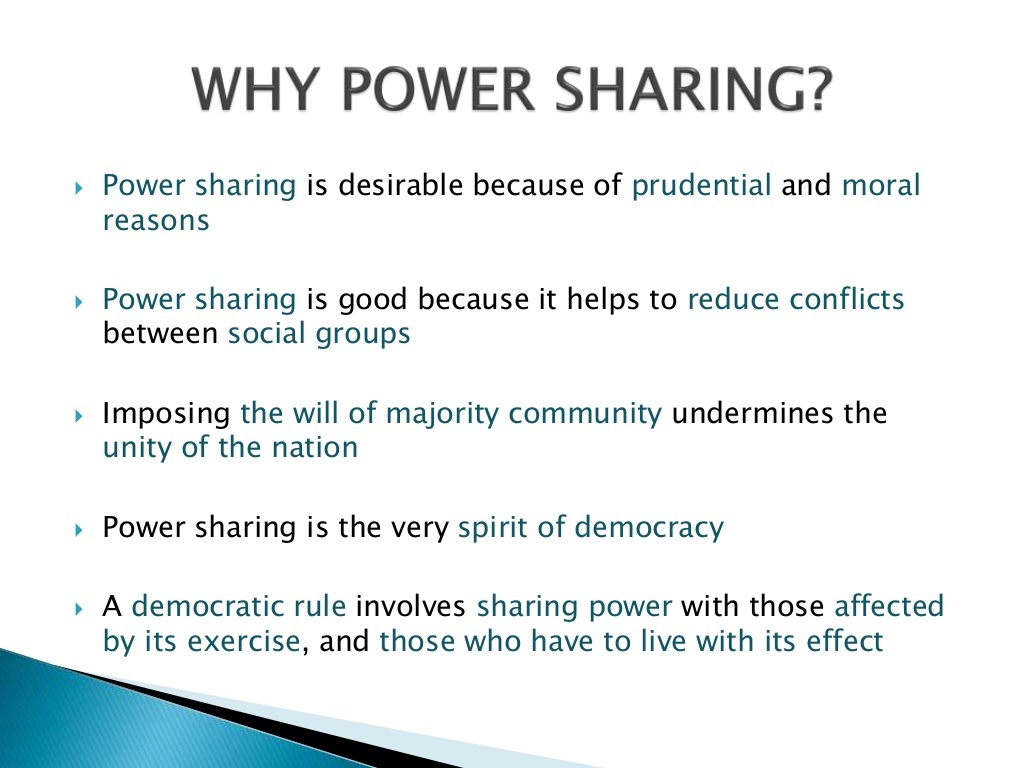 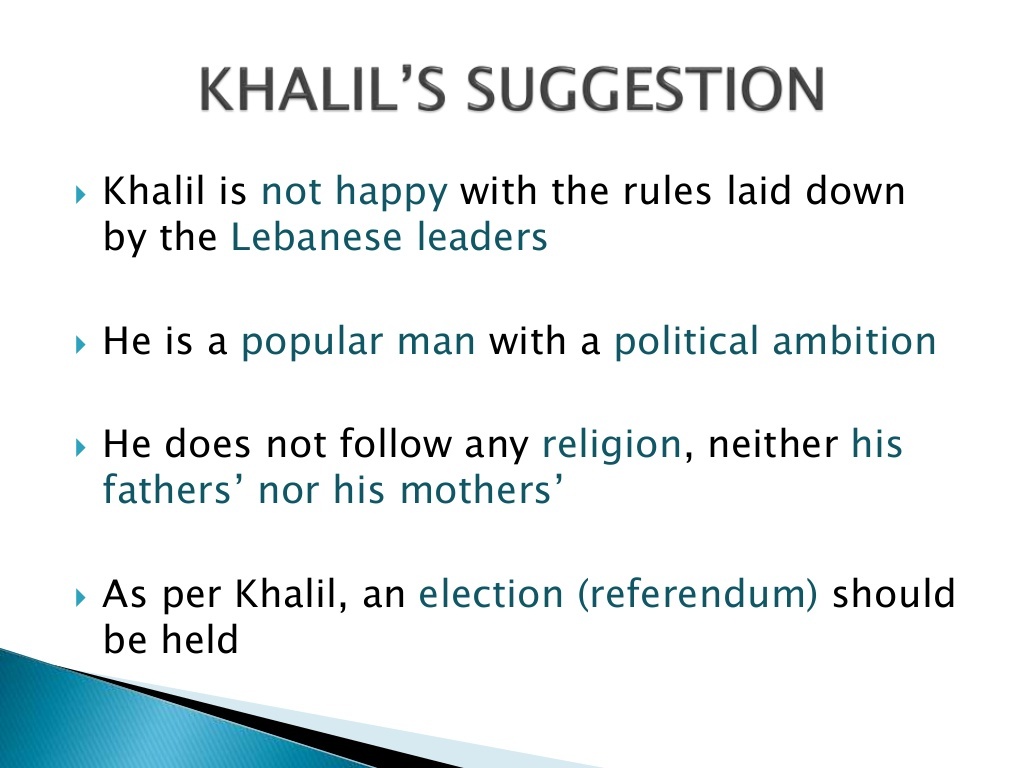 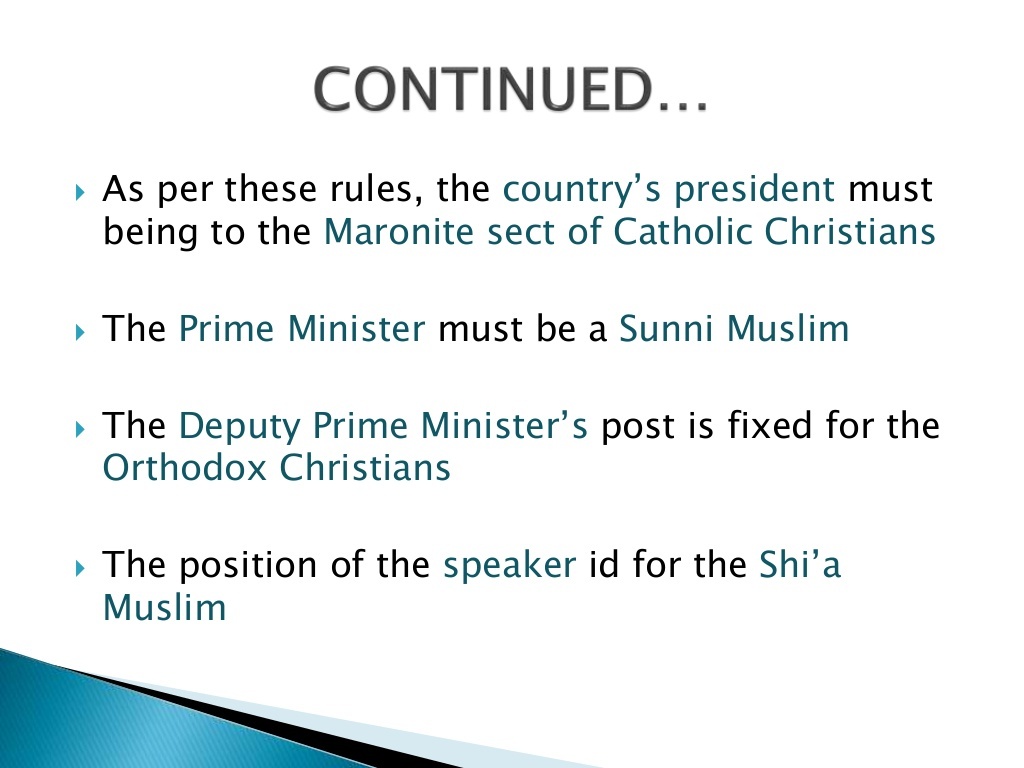 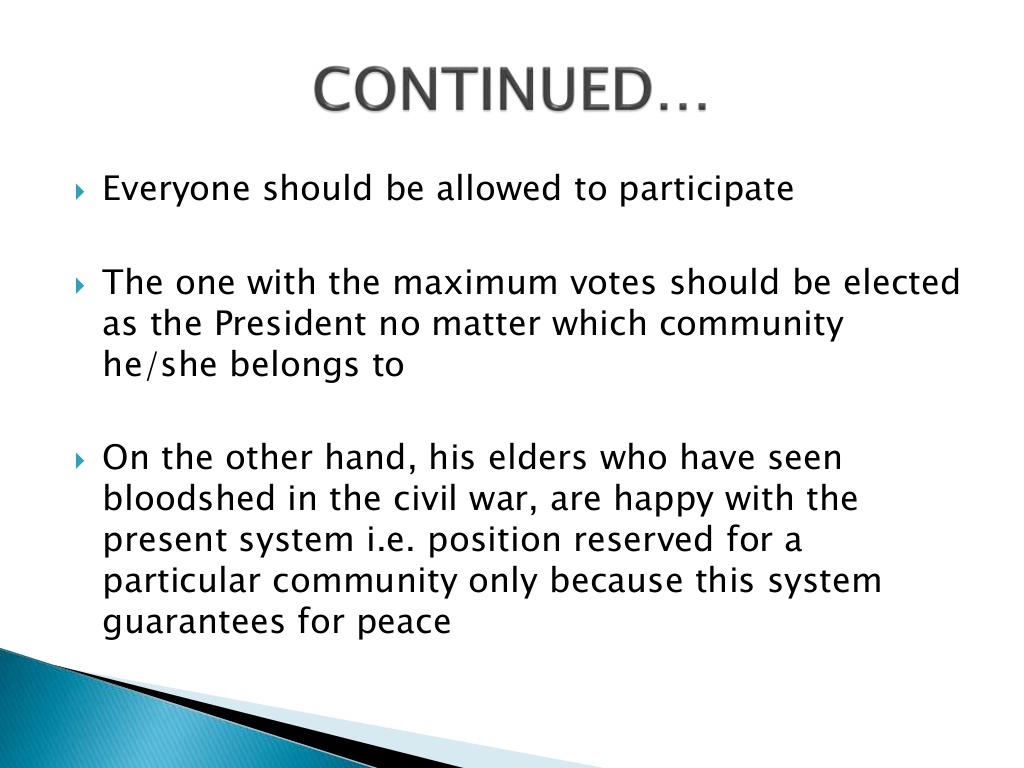 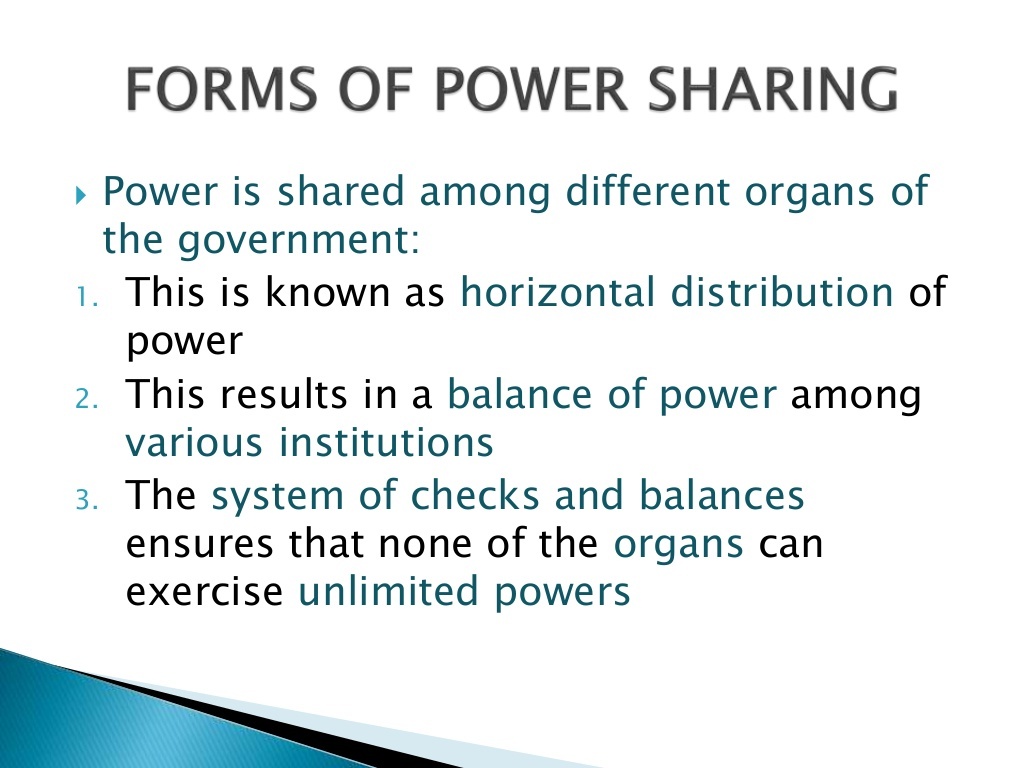 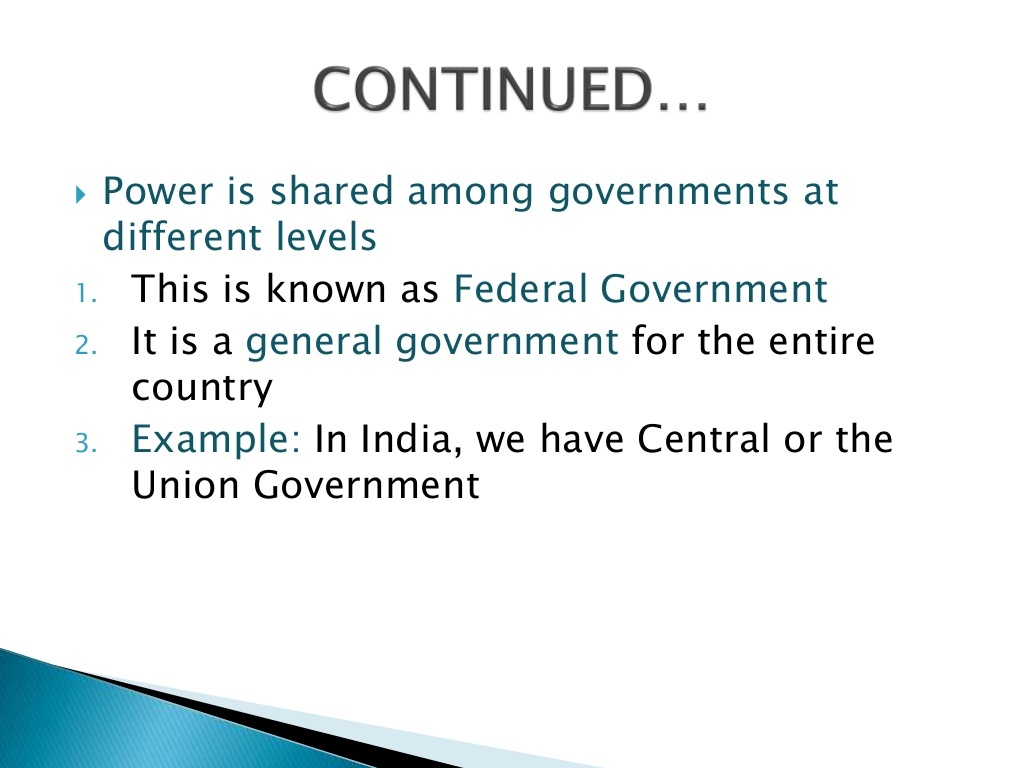 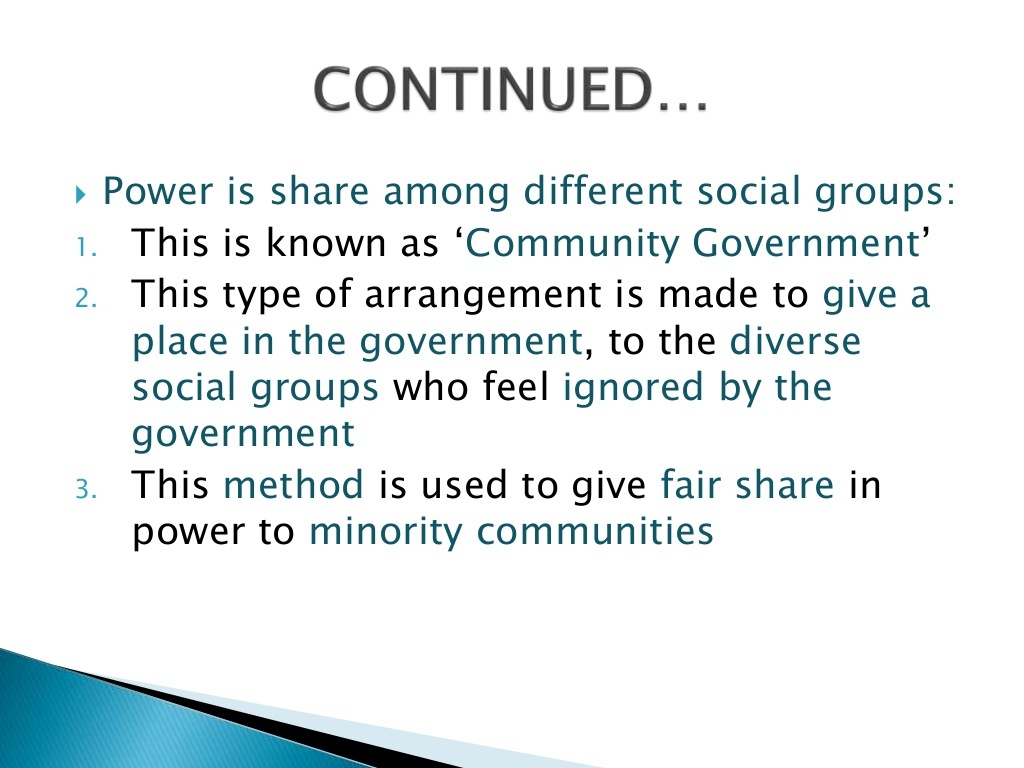 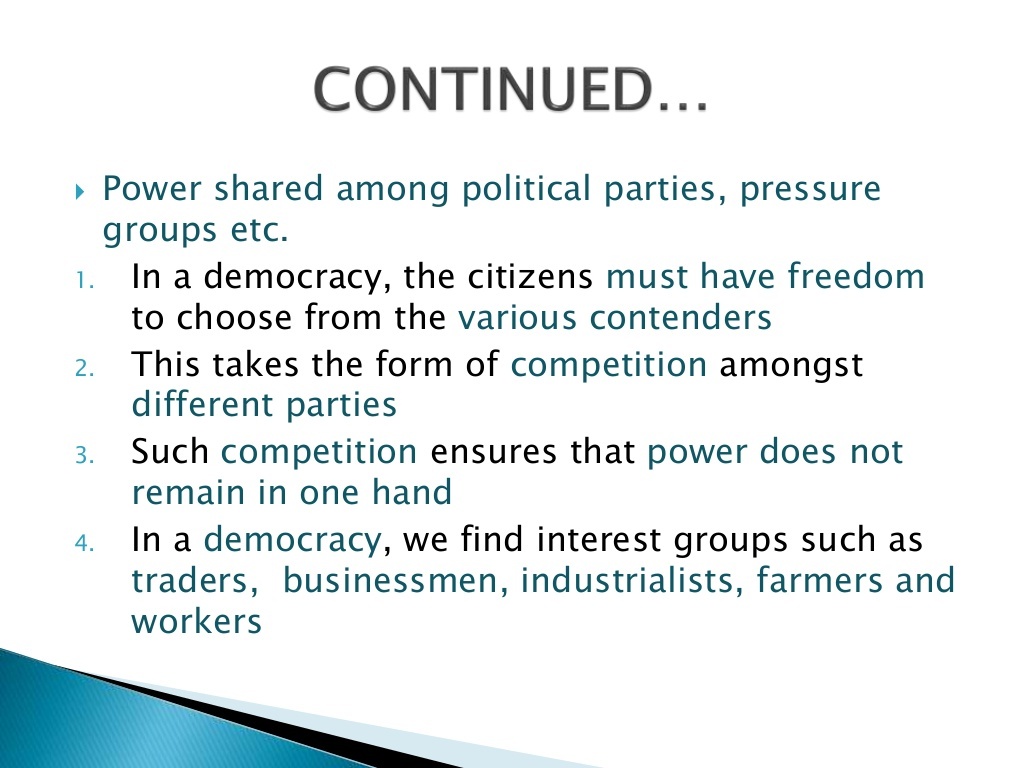